Storyboard Template
Branching
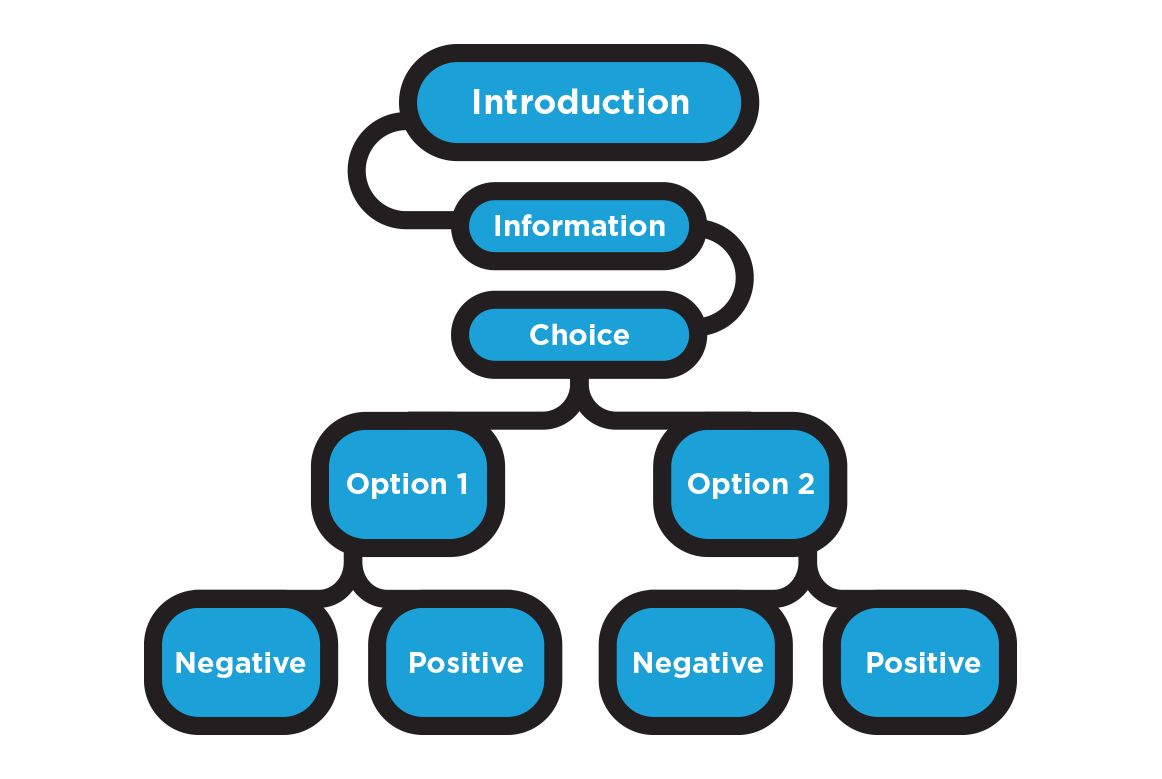